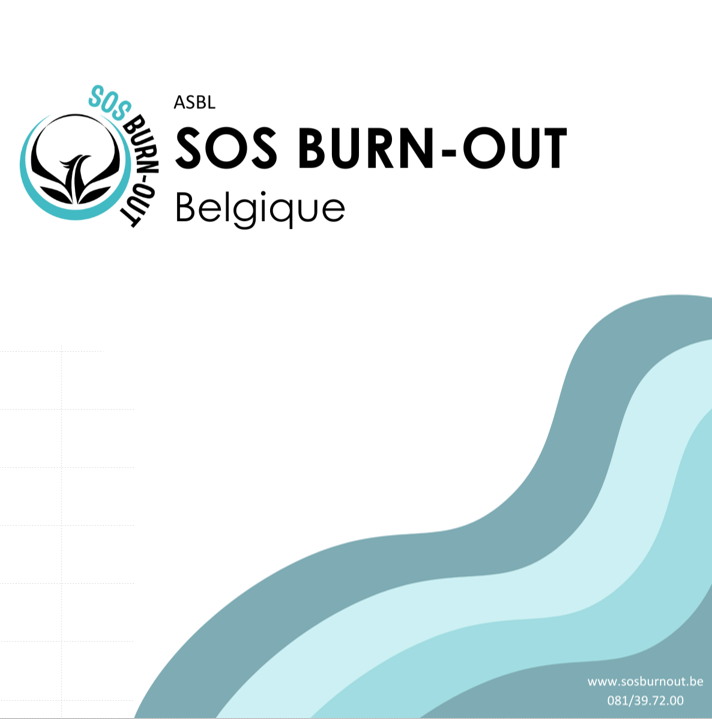 Le trajet de réintégration
© SOS Burnout Belgique
Il ne faut pas confondre le  Trajet de Retour au Travail proposé par les mutuelles et le trajet de réintégration en entreprise


Dans le premier c’est le coordinateur de retour au travail et le Médecin conseil qui ont un rôle important à jouer, dans le second, c’est l’employeur et le Médecin du travail qui jouent un rôle central.
© SOS Burnout Belgique
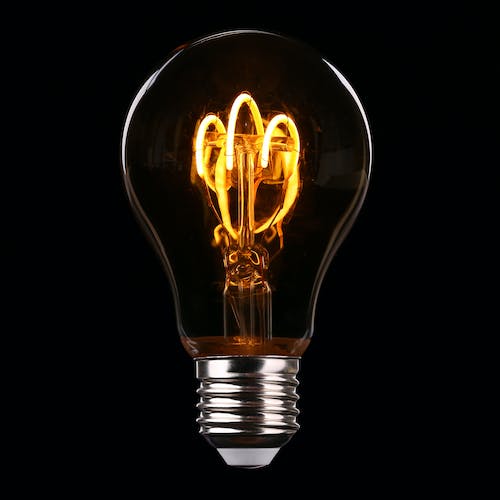 Le trajet de réintégration a pour seul objectif de réintégrer le travailleur.
© SOS Burnout Belgique
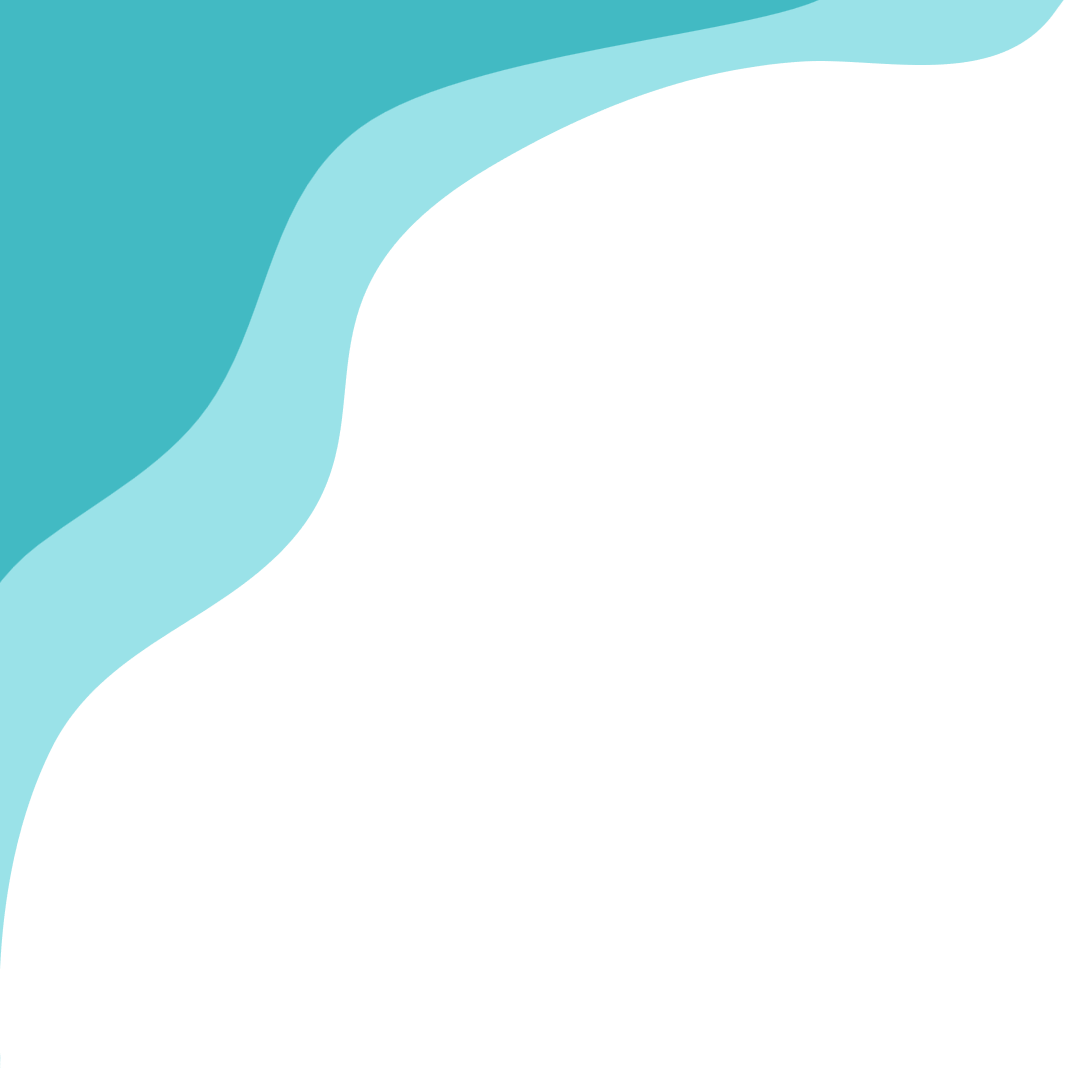 Quand le salarié est-il à l’initiative de la demande?Lorsqu’un salarié est en incapacité et indépendamment de la durée de celle-ci, il peut demander à son employeur la mise en place d’un trajet de réintégration.Il peut également proposer un trajet de réintégration à son employeur lorsqu’il se voit notifier par la médecine du travail une inaptitude pour force majeure médicale.
© SOS Burnout Belgique
Comment ?La demande est adressée par écrit au conseiller en prévention-médecin du travail.Il va examiner votre capacité restante à effectuer le travail convenu par contrat et les éventuelles adaptations nécessaires.
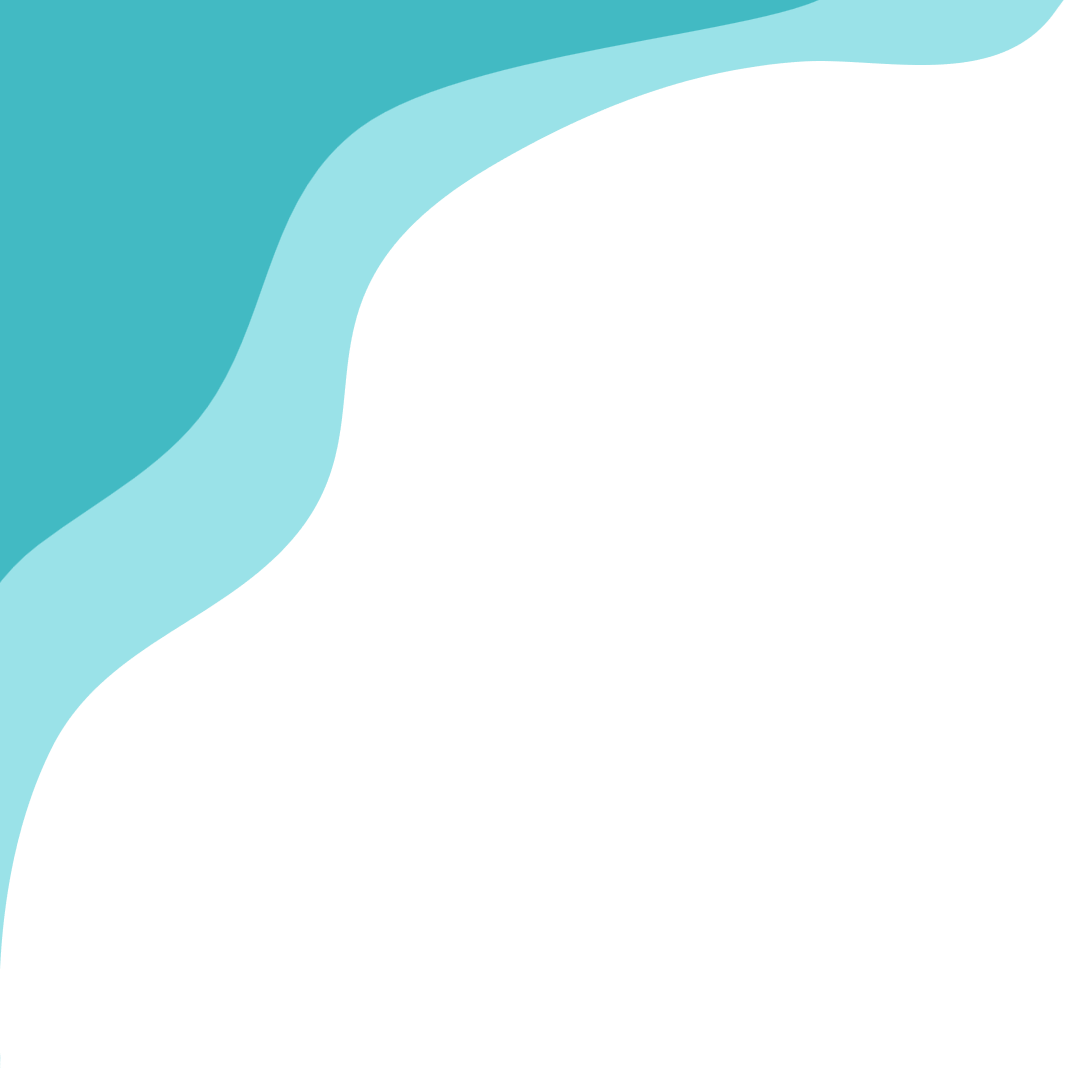 © SOS Burnout Belgique
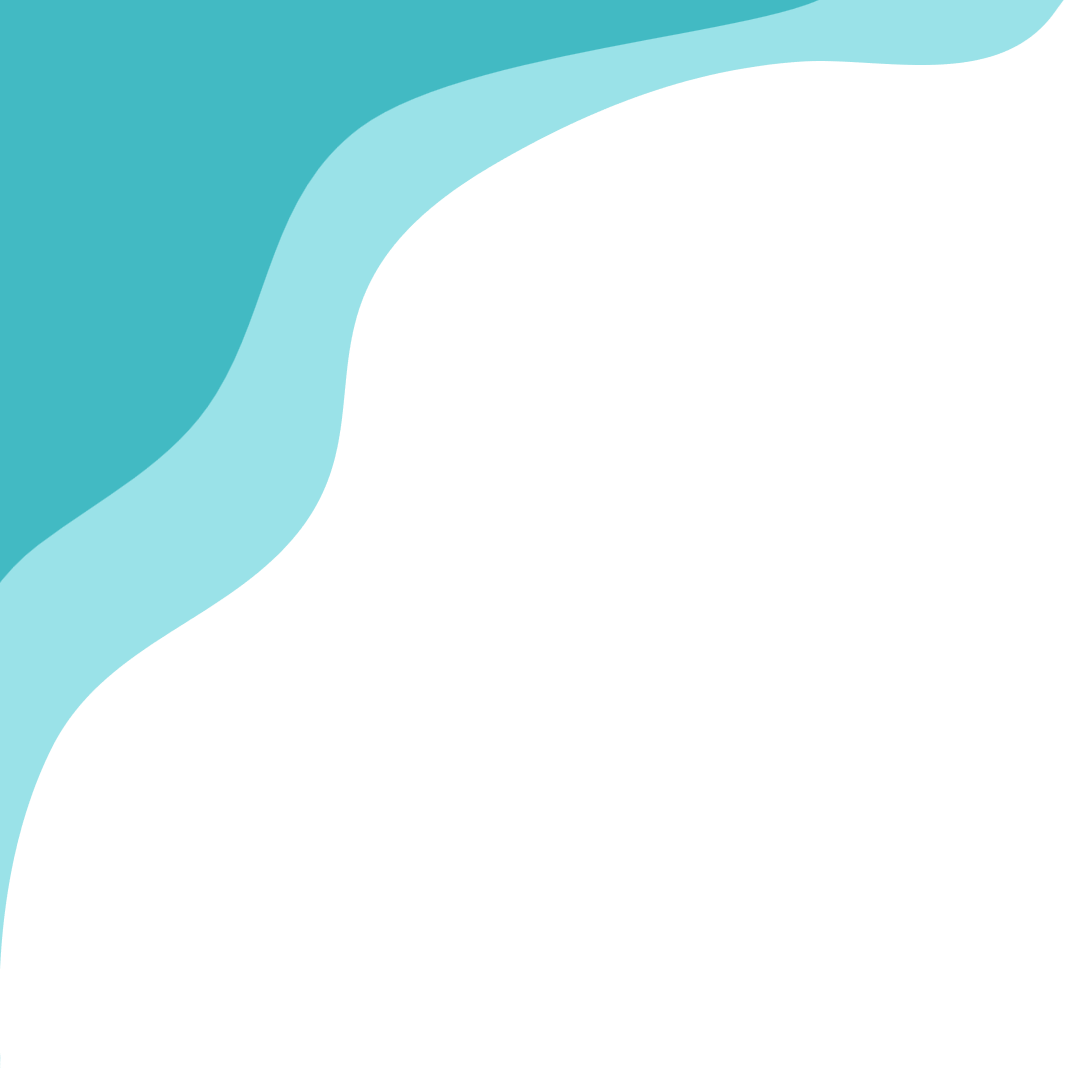 Constatations possibles? ( Décisions A,B ou C)
A.  Le travailleur pourra, à terme, reprendre le travail convenu, avec, le cas échéant, une adaptation du poste de travail, un travail adapté ou un autre travail;
B.  Le travailleur est définitivement inapte à effectuer le travail convenu mais il peut peut effectuer un autre travail ou un travail adapté;
C.  ll n’est pas possible actuellement de procéder à une évaluation en raison de l’état de santé actuel du travailleur.

.
© SOS Burnout Belgique
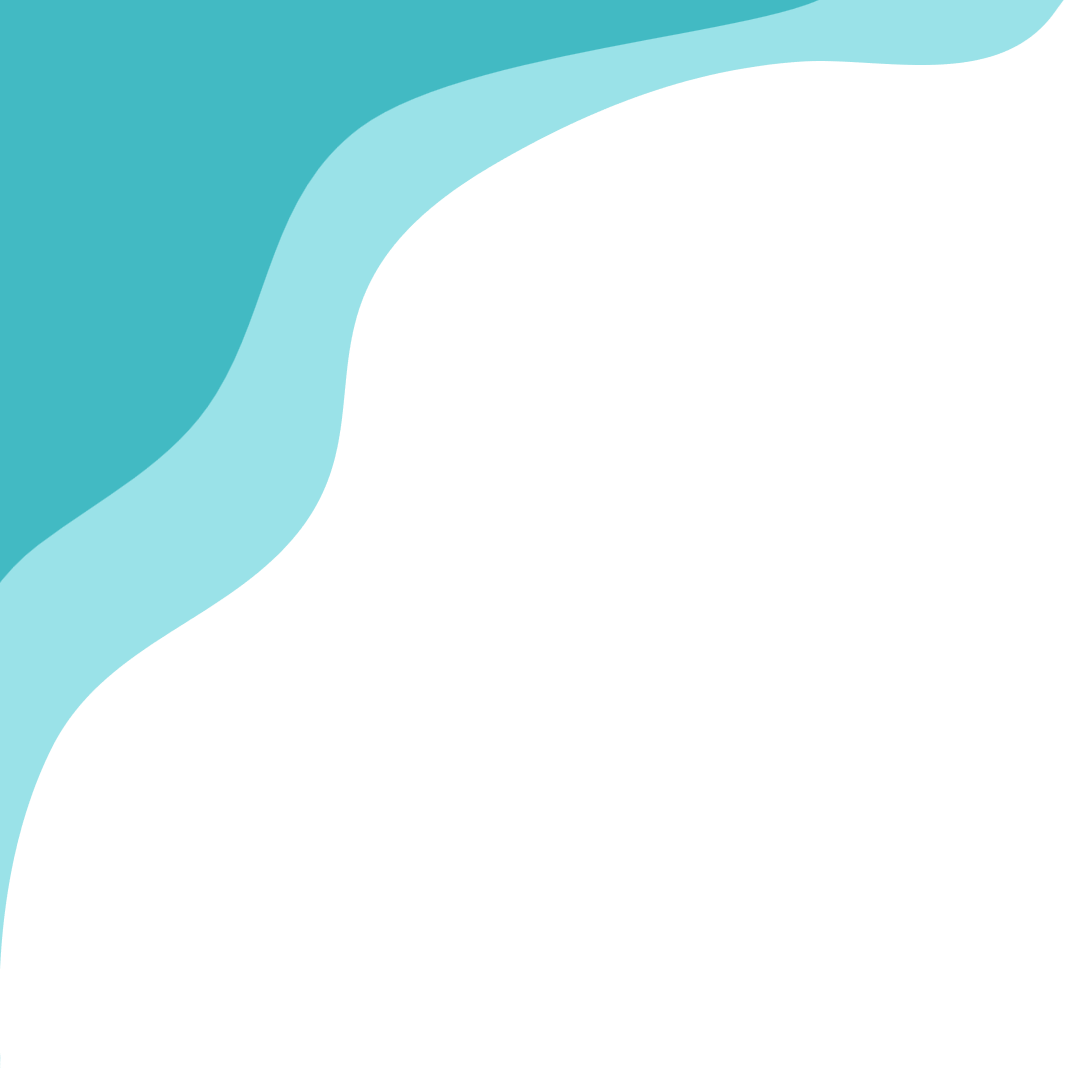 L’employeur peut commencer à établir un plan de réintégration dès qu’il reçoit une décision de la part du conseiller en prévention-médecin du travail dans laquelle un travail adapté ou un autre travail sont proposés

Il y a deux possibilités:

soit il y a un travail adapté ou un autre travail qui correspond à l’évaluation de réintégration du conseiller en prévention-médecin du travail et au potentiel du travailleur: dans ce cas, l’employeur doit remettre un plan de réintégration au travailleur et lui fournir les explications nécessaires 
soit il n’y a pas de possibilités de travail adapté ou d’autre travail dans l’entreprise: dans ce cas, l’employeur doit justifier dans un rapport pourquoi un plan de réintégration n’est pas établi
© SOS Burnout Belgique
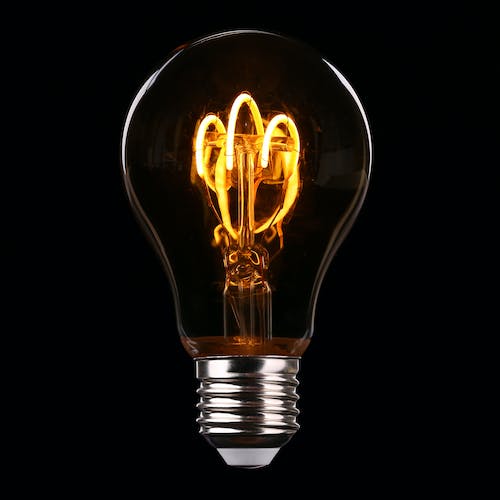 Si le plan de réintégration s’inscrit dans le régime du travail autorisé/reprise progressive du travail, le travail peut être repris tout en maintenant une partie de l’indemnité d’incapacité de travail. 
Le Médecin conseil de la mutuelle doit recevoir le plan d’intégration et la demande d’autorisation de reprise de travail à temps partiel médical pour donner sa décision.
© SOS Burnout Belgique
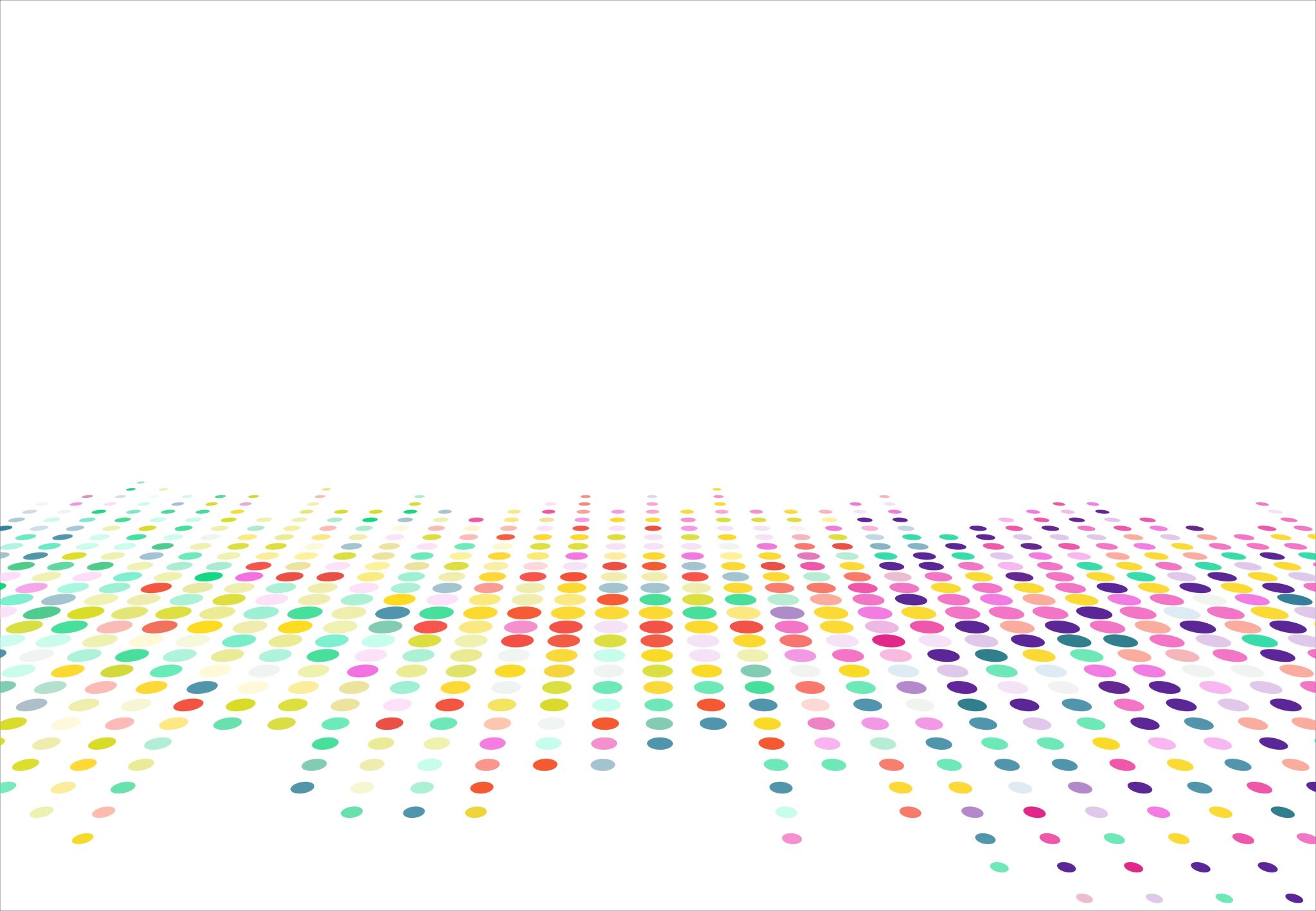 Pour aller plus loin, consultez le code du bien-être au travail ICI et le site du Service Public Fédéral ICI
© SOS BURNOUT BELGIQUE